Acute Coronary Syndromes Clinical Care Standard
An introduction for clinicians and health services
Outline
Overview of Clinical Care Standards and their purpose
Why we need the Acute Coronary Syndromes Clinical Care Standard
What the Acute Coronary Syndromes Clinical Care Standard is about
Your role in implementing the Clinical Care Standard
What is a Clinical Care Standard?
Clinical Care Standards 
Identify and define the care that people should expect to be offered or receive, regardless of where they are treated in Australia
Play an important role in delivering appropriate care and reducing unwarranted variation
Are developed using up-to-date clinical guidelines and standards, information about gaps between evidence and practice, the professional expertise of clinicians and researchers, and consideration of issues important to consumers.
Clinical Care Standards
Clinical care standards include
a small number (between 6 – 9) of concise recommendations - the quality statements.
a set of suggested indicators to facilitate monitoring.

The Commission established the Clinical Care Standards program to support the development of clinical care standards by clinical experts and consumers for clinical conditions that would benefit from a coordinated approach.
Why do we need an Acute Coronary Syndromes Clinical Care Standard?
In an Australian audit, optimal care was received by1
13.5% of STEMI patients
12.4% of NSTEMI patients
There is significant variation in the care received by:2,3
People in rural areas compared to major cities
Aboriginal and Torres Strait Islander peoples
People at higher clinical risk
Systems of care are important – 26% of people with an acute coronary syndrome (ACS) need at least one transfer
Chew DP et al, Heart 2009;95(22):1844-1850
Chew DP et al, Med J Aust 2013;199(3):185-191
Australian Health Ministers’ Advisory Council. Aboriginal and Torres Strait Islander health performance framework 2012 report. 2012
[Speaker Notes: Presenter’s notes
Of patients in the ACACIA registry, 13.5% of ST-segment-elevation myocardial infarction (STEMI) patients and 12.4% of non-ST-segment-elevation myocardial infarction (NSTEMI) patients received optimal care*. 1 

Those who did receive optimal care had lower risks of 30 day mortality, and of a further MI or stroke within 12 months than the overall population. 

Overall 			4.4% - 30 day mortality	10.3% - 12 mths recurrent MI/ stroke	
Optimally treated STEMI	0.6% - 30 day mortality	5.8% - 12 mths recurrent MI/ stroke
	Optimally treated NSTEMI	2.5% - 30 day mortality	5.2% - 12 mths recurrent MI/ stroke

Despite well-developed guidelines for managing acute coronary syndrome5, not all people receive appropriate treatment and variation exists between the rates of invasive treatment (angiography and percutaneous coronary intervention [PCI] received by people in metropolitan compared to non- metropolitan areas, and between treatment of people in low and high-risk groups. 2
 
Aboriginal and Torres Strait Islander peoples experience coronary events, such as heart attacks, at rates three times those of other Australians. 4 Compared with other patients, Aboriginal and Torres Strait Islander peoples admitted to hospital with acute coronary syndromes are twice as likely to die in hospital from coronary heart disease, while also experiencing lower levels of angiography and invasive procedures.3  

26% in the ACS SNAPSHOT data required at least one transfer.

* Optimal treatment for STEMI - defined as presenting in a timely manner, receiving timely reperfusion and early invasive management and glycoprotein IIb/IIIa inhibition1 
** Optimal treatment for NSTEMI - defined as early invasive management and glycoprotein IIb/IIIa inhibition1 


References

Chew DP, Huynh LT, Liew D, Astley C, Soman A, Brieger D. Potential survival gains in the treatment of myocardial infarction. Heart 2009;95(22):1844-1850
Chew DP, French J, Briffa TG, Hammett CJ, Ellis CJ, Ranasinghe I, et al. Acute coronary syndrome care across Australia and New Zealand: the SNAPSHOT ACS study. Medical Journal of Australia 2013;199(3):185-191
Australian Health Ministers' Advisory Council. Aboriginal and Torres Strait Islander health performance framework 2012 report. Canberra: AHMAC, 2012
Australian Institute of Health and Welfare. Aboriginal and Torres Strait Islander people with coronary heart disease: further perspectives on health status and treatment. Canberra: AIHW, 2006
Acute Coronary Syndrome Guidelines Working Group. Guidelines for the management of acute coronary syndromes 2006. Medical Journal of Australia 2006;184(8):S1-S30]
Aims of the ACS Clinical Care Standard
To ensure that a patient with an acute coronary syndrome receives optimal treatment from the onset of symptoms through to discharge from hospital 
This includes recognition of an acute coronary syndrome, rapid assessment, early management and early initiation of a tailored rehabilitation plan

Goal
To improve the early, accurate diagnosis and management of an acute coronary syndrome to maximise patients’ chances of recovery, and reduce their risk of a future cardiac event
Improving outcomes across the ACS spectrum
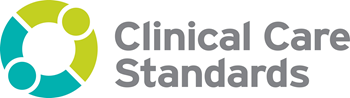 [Speaker Notes: Presenter’s notes
CHD outcomes have improved, however there are further gains to be made across the spectrum of ACS – from acute STEMI to people at high risk to secondary prevention.  Achieving more consistent care in the areas defined in the 6 quality statements has the potential to 
improve survival
reduce morbidity and disability (after MI or in people living with CHD)
reduce the risk of a first or recurrent major cardiac event.

This includes rapid assessment and treatment of the most life-threatening form of ACS – ST-segment-elevation myocardial infarction (STEMI). It also covers the early assessment of Non-ST-segment-elevation ACS (NSTEACS), and the use of diagnostic procedures (coronary angiography) to ensure effective detection and treatment of people at highest risk of a major cardiac adverse event in the weeks and months after their presentation to hospital.

Finally – the Standard recognises that people who have had one coronary event are at highest risk of a recurrence. There is still considerable scope to reduce the likelihood of recurrence. While much of preventive work will happen in the community, it is important that while the patient is in hospital appropriate advice is given and an appropriate referral is made. This will help to maximise patient rehabilitation, lifestyle modification and adherence to the guideline recommended treatments – all of which will help prevent further morbidity and early mortality.]
What can be achieved?
Tideman PA et al, Med J Aust 2014;200(3):157-160
Hutchison AW et al, Heart Lung Circ 2013;22(11):910-916
National Heart Foundation of Australia. A system of care for STEMI. 2012
[Speaker Notes: Presenter’s notes
SA integrated Cardiovascular Clinical Network1 
Regional, rural and remote hospitals in SA- 66 rural hospitals by 2008.

Key features:
Standardised risk assessment and treatment protocols
Point of care testing for troponin T levels with central quality control
Designated on-call cardiologist to ensure response within 10 minutes
On-site ECG with fax-based ECG interpretation by cardiologist
Transfer by Royal Flying Doctor Service or emergency retrieval teams if necessary
Agreed protocols for acute medications
Timely access to angiography, coronary artery bypass graft (CABG) or PCI
Education and training.

Monash – Mon Ami2
Time to treatment was nearly halved by this hospital network using ambulance-based pre-hospital 12 lead ECG to facilitate access to the cardiac catheterisation lab. 
‘Door to balloon’ time was reduced from median 100 minutes to 54 minutes compared to patients who came by ambulance without an ECG or came themselves to the Emergency department (ED).
Large metropolitan health network – 850,000 people, 2800 km. Three hospitals with EDs, only 1 with PCI capability other hospitals 12 and 26km from PCI hospital.
Pilot study – 4 of 7 Mobile intensive care ambulances equipped to perform and transmit a 12 lead ECG. Confirmation of STEMI by ED physician who would then activate infarct team in liaison with interventional cardiologist.

Rural ambulances3
Hunter New England pilot study 2008.
Training of 130 paramedics in ECG and supported decision-making for fibrinolysis
73% of STEMI patients received fibrinolysis within 120 mins of symptom onset
54 of 94 patients diagnosed with STEMI were indicated for pre-hospital fibrinolysis

References
Tideman PA, Tirimacco R, Senior DP, Setchell JJ, Huynh LT, Tavella R, et al. Impact of a regionalised clinical cardiac support network on mortality among rural patients with myocardial infarction. Medical Journal of Australia 2014;200(3):157-60
Hutchison AW, Malaiapan Y, Cameron JD, Meredith IT. Pre-hospital 12 lead ECG to triage ST elevation myocardial infarction and long term improvements in door to balloon times: The first 1000 patients from the MonAMI project. Heart, Lung & Circulation 2013;22(11):910-6
3.National Heart Foundation of Australia. A system of care for STEMI: reducing time to reperfusion for patients with ST-segment elevation myocardial infarction. Canberra, 2012 http://www.heartfoundation.org.au/SiteCollectionDocuments/A-system-of-care-for-STEMI.pdf]
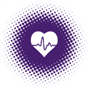 Quality Statement 1Immediate management
What should we do?
A patient presenting with acute chest pain or other symptoms suggestive of an acute coronary syndrome receives care guided by a documented chest pain assessment pathway.
Why does it matter?
Missed diagnosis increases risk of early death (9.8% vs 5.5%).1 
10-15% of undifferentiated chest pain have final ACS diagnosis.
Standardised pathways streamline investigation and management of chest pain  with <1% major adverse cardiac events.2,3 
Appropriate diagnostic pathways can reduce ED overcrowding.
Pope JH et al, N Engl J Med, 2000;342:1163-1170
Than M et al, JAMA Int Med 2014;174:51-58.
Macdonald SP et al, Emerg Med Australas 2011;23:717-725
[Speaker Notes: Presenter’s notes
We do not have data on how often missed diagnoses of ACS occur in Australia, around 5% based on US data from 2000. 1 These data are not captured in ACS audits.

Mortality within 1 month is doubled for a missed diagnosis of ACS compared to those hospitalised (9.8% misdiagnosed vs 5.5% hospitalised; risk ratio 1:9). 1

Data from clinical trials in ED show that about 10-15% of patients with undifferentiated chest pain of suspected cardiac origin end up with a ACS diagnosis. These figures exclude people with an acute STEMI. 2,3

Evidence-based pathways can help differentiate between low-risk patients who can be safely discharged from the ED for outpatient follow up, and high-risk patients who need immediate investigation and treatment. 2,3

As well as reducing adverse consequences of misdiagnosis, total ED length of stay can be significantly reduced. 2,3
  This can contribute to achieving National Emergency Access Targets (NEAT) which aim to ensure patients are either admitted, discharged, or referred on within 4 hours of presenting to the Emergency Department which will improve access and reduce waiting times for all ED patients.

References
1. Pope JH, Aufderheide TP, Ruthazer R, Woolard RH, Feldman JA, Beshansky JR, et al. Missed diagnoses of acute cardiac ischemia in the emergency department. New England Journal of Medicine 2000;342(16):1163-1170
2. Than M, Aldous S, Lord SJ, Goodacre S, Frampton CMA, Troughton R, et al. A 2-hour diagnostic protocol for possible cardiac chest pain in the emergency department: a randomized clinical trial. JAMA Internal Medicine 2014;174(1):51-58.
3. Macdonald SP, Nagree Y, Fatovich DM, Flavell HL, Loutsky F. Comparison of two clinical scoring systems for emergency department risk stratification of suspected acute coronary syndrome. Emergency Medicine Australas ia 2011;23(6):717-725.]
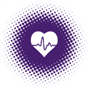 Quality Statement 1Immediate management
What the quality statement means for
Clinicians: provide all patients presenting with symptoms of an acute coronary syndrome with care guided by a documented chest pain assessment pathway. 
Health managers: ensure that a chest pain assessment pathway is available and used by clinicians.
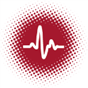 Quality Statement 2Early assessment
What should we do?
A patient with acute chest pain or other symptoms suggestive of an acute coronary syndrome receives a 12-lead electrocardiogram (ECG) and the results are analysed by a clinician experienced in interpreting an ECG within 10 minutes of the first emergency clinical contact.
Why does it matter?
Pre-hospital ECG can aid fast access to reperfusion
Reduce short-term mortality by 30-40%1
Reduce door to balloon time (100 vs 54 minutes)2
Nam J et al, Ann Emerg Med;2014;64:176-86
Hutchison AW et al, Heart Lung Circ, 2013;22:910-916
[Speaker Notes: Presenter’s notes

Currently 
50% of chest pain patients arrive at hospital by ambulance

What could be achieved
Pre-hospital ECG (ambulance) with advance hospital notification and cath lab activation have been shown to
reduce waiting and transfer time for reperfusion
reduce the relative risk of short-term mortality by 30-40% 1
reduce ‘door to balloon’ time from 100 minutes to 54 minutes.2

Note: Not intended that obtaining an ECG should delay hospital emergency presentation (e.g. if patient presents to GP practice with chest pain)

References
Nam J, Caners K, Bowen JM, Welsford M, O'Reilly D. Systematic Review and Meta-analysis of the Benefits of Out-of-Hospital 12-Lead ECG and Advance Notification in ST-Segment Elevation Myocardial Infarction Patients. Annals of Emergency Medicine. 2014;64(2):176-86
Hutchison AW, Malaiapan Y, Cameron JD, Meredith IT. Pre-hospital 12 lead ECG to triage ST elevation myocardial infarction and long term improvements in door to balloon times: The first 1000 patients from the MonAMI project. Heart, Lung & Circulation 2013;22(11):910-16.]
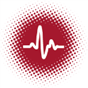 Quality Statement 2Early assessment
What the quality statement means for
Clinicians: assess all patients with a suspected acute coronary syndrome with a 12-lead ECG and interpret the results within 10 minutes of the first emergency clinical contact. This may involve facilitating referral to a clinician experienced in performing and/or interpreting an ECG. 
Health managers: ensure systems and processes are in place in the pre-hospital and hospital setting to assess patients with symptoms of an acute coronary syndrome using a 12-lead ECG, and for this to be analysed by a clinician experience in interpreting an ECG within 10 minutes of the first emergency clinical contact.
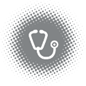 Quality Statement 3Timely reperfusion
What should we do?
A patient with an acute ST-segment-elevation myocardial infarction (STEMI), for whom emergency reperfusion is clinically appropriate, is offered timely percutaneous coronary intervention (PCI) or fibrinolysis in accordance with the time frames recommended in the current National Heart Foundation of Australia/Cardiac Society of Australia and New Zealand Guidelines for the Management of Acute Coronary Syndromes.1 
In general, primary PCI is recommended if the time from first medical contact to balloon inflation is anticipated to be less than 90 minutes, otherwise the patient is offered fibrinolysis.
1. ACS Guidelines Working Group. Guidelines for the management of ACS 2006. Med J Aust 2006;184(8):S1-S30
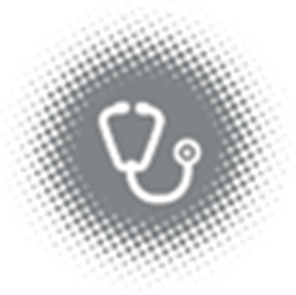 Quality Statement 3Timely reperfusion
Why does it matter?
Treatment is time critical
Currently1 
90% of STEMI patients present in time for reperfusion
67% received any reperfusion
23% received timely reperfusion
More timely reperfusion could prevent an estimated 23 deaths and 213 recurrent MIs or strokes per 10,000 STEMI presentations.2
Although PCI is preferred if available, timeliness is more important to outcome than the mode of reperfusion.1
Huynh LT et al, Med J Aust 2010;193:496-501
Chew DP et al, Heart 2009;95:1844-1850
[Speaker Notes: Presenter’s notes

Currently
90% of patients presented in adequate time frame from symptom onset for reperfusion (<12 hrs)
67% of STEMI patients received any form of reperfusion therapy
23% receive timely reperfusion therapy

What can be achieved
Extending timely reperfusion to all patients with STEMI could prevent an estimated 23 deaths and 213 recurrent myocardial infarctions (MIs) or strokes per 10,000 presentations2
Although PCI is preferred if available, timeliness is more important than the mode of reperfusion

References
Huynh LT, Rankin JM, Tideman P, Brieger DB, Erickson M, Markwick AJ, et al. Reperfusion therapy in the acute management of ST-segment-elevation myocardial infarction in Australia: findings from the ACACIA registry. Medical Journal of Australia 2010;193(9):496-501.
Chew DP, Huynh LT, Liew D, Astley C, Soman A, Brieger D. Potential survival gains in the treatment of myocardial infarction. Heart 2009;95(22):1844-1850]
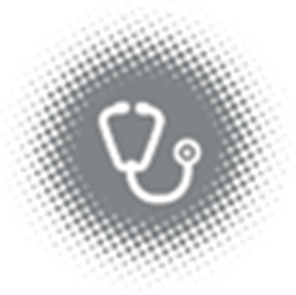 Quality Statement 3Timely reperfusion
What the quality statement means for
Clinicians: offer primary PCI or fibrinolysis to all eligible patients diagnosed with an acute STEMI, within the time frames recommended in the current National Heart Foundation of Australia/Cardiac Society of Australia and New Zealand Guidelines for the Management of Acute Coronary Syndromes.1
Health managers: ensure systems and processes are in place for clinicians to offer primary PCI or fibrinolysis to all eligible patients diagnosed with an acute STEMI within the time frames recommended in the current National Heart Foundation of Australia/Cardiac Society of Australia and New Zealand Guidelines for the Management of Acute Coronary Syndromes.1
1. ACS Guidelines Working Group. Guidelines for the management of ACS 2006. Med J Aust 2006;184(8):S1-S30
[Speaker Notes: 1. Acute Coronary Syndrome Guidelines Working Group. Guidelines for the management of acute coronary syndromes 2006. Medical Journal of Australia 2006;184(8):S1-S30]
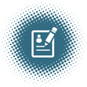 Quality Statement 4Risk stratification
What should we do?
A patient with a non–ST segment elevation acute coronary syndrome (NSTEACS) is managed based on a documented, evidence-based assessment of their risk of an adverse event.
Why does it matter?
Underestimating risk of a future major cardiac event can result in less intensive, less timely treatment.1,2
Objective risk assessment tools (GRACE3, TIMI4, ACS Treatment algorithm5) can help clinicians to accurately predict risk and engage patients in shared decision-making.
Scott IA et al, Med J Aust 2007;187(3):153-9
Chew DP et al, Med J Aust 2013;199(3):185-91
GRACE score - www.outcomes-umassmed.org/grace	
TIMI score - ww.mdcalc.com/timi-risk-score-for-uanstemi/	
ACS treatment algorithm - www.heartfoundation.org.au
[Speaker Notes: Presenter’s notes
Underestimating a patient’s risk of a future major cardiac event can result in them receiving less intensive, less timely treatment.1,2 Objective risk assessment tools can help clinicians to accurately predict risk.
 
These retrospective studies suggest a ‘treatment-risk’ paradox –that high-risk patients are less likely to receive treatment than expected from their risk, according to objective risk prediction tools such as GRACE or TIMI. 1,2
(See figure on next slide)

Risk assessment tools for consideration include: i. GRACE ACS Risk Calculator 3ii. TIMI Risk Score for unstable angina/NSTEMI 4 iii. Acute Coronary Syndromes Treatment Algorithm 5

More consistent estimation of risk may help allow in shared decision-making and communication with patients and their carers, making it easier to weigh up the risks and benefits of different treatment options.

References
Scott IA, Derhy PH, O'Kane D, Lindsay KA, Atherton JJ, Jones MA. Discordance between level of risk and intensity of evidence-based treatment in patients with acute coronary syndromes. Medical Journal of Australia 2007;187(3):153-9.
Chew DP, French J, Briffa TG, Hammett CJ, Ellis CJ, Ranasinghe I, et al. Acute coronary syndrome care across Australia and New Zealand: the SNAPSHOT ACS study. Medical Journal of Australia. 2013;199(3):185-91
GRACE. Centre for Outcomes Research, University of Massachusetts Medical School;  [Accessed May 2014 ]; Available from: www.outcomes-umassmed.org/grace	
MD Calc, TIMI Risk Score for UA/NSTEMI.  [May 2014 ]; Available from: http://www.mdcalc.com/timi-risk-score-for-uanstemi/	
National Heart Foundation of Australia and the Cardiac Society of Australia and New Zealand. National Heart Foundation of Australia and The Cardiac Society of Australia and New Zealand, Acute Coronary Syndromes Treatment Algorithm. NHFA & CSANZ; 2011 [May 2014]; Available from: http://www.heartfoundation.org.au/SiteCollectionDocuments/ACS%20therapy%20algorithm-WEB-secure.pdf.]
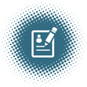 Quality Statement 4Risk stratification
What the quality statement means for
Clinicians: manage all patients with NSTEACS based on an assessment of their risk of an adverse event. 
Health managers: ensure an evidence-based risk assessment process is available to guide the treatment of all patients with NSTEACS, and that it is used by clinicians.
High-risk patients may have the lowest treatment rates
Treatment rates and risk (NSTEACS)1
Reperfusion refers to fibrinolytic therapy or angioplasty
1. Scott IA et al, Med J Aust 2007;187(3):153-159
[Speaker Notes: Presenter’s notes
Paradoxically – low-risk patients appear to have higher rates of invasive treatment (based on GRACE or TIMI risk scores)

In one Australian study, 19 % of high-risk patients with NSTEMI or unstable angina received early coronary angiography compared to 34% of low-risk patients. In the same data 18% of high-risk patients received reperfusion compared with 88% of low-risk patients.1 Similar results were found in the ACS SNAPSHOT
 
While patient complexity (age, multiple morbidity) can justifiably affect treatment decisions, the risk conferred by such factors may sometimes be overestimated, so that patients most likely to benefit do not receive treatment.1,2 Under-treatment of high-risk patients has been shown even after compensating for age and other factors that might increase the risks of therapy. 1

(Y axis is proportion of patients in that risk category)


References
Scott IA, Derhy PH, O'Kane D, Lindsay KA, Atherton JJ, Jones MA. Discordance between level of risk and intensity of evidence-based treatment in patients with acute coronary syndromes. Medical Journal of Australia 2007;187(3):153-9
Huynh LT, Rankin JM, Tideman P, Brieger DB, Erickson M, Markwick AJ, et al. Reperfusion therapy in the acute management of ST-segment-elevation myocardial infarction in Australia: findings from the ACACIA registry. Medical Journal of Australia. 2010;193(9):496-501]
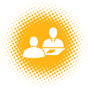 Quality Statement 5Coronary angiography
What should we do?
The role of coronary angiography, with a view to timely and appropriate coronary revascularisation, is discussed with a patient with a non–ST segment elevation acute coronary syndrome (NSTEACS) who is assessed to be at intermediate or high risk of an adverse cardiac event.
Why does it matter?
NSTEACS more frequent than STEMI
Similar rates of major cardiac adverse events (MI, stroke, death) within 12 months of admission for STEMI and NSTEACS (16-17%).1
BUT - mortality is reduced with early angiography.1,2
16 more lives could be saved per 10,000 presentations of NSTEMI, with coronary angiography within 72 hours of admission.3
AIHW. Monitoring acute coronary syndrome. 2011
Chew DP et al, Med J Aust 2013;199:185-191
Chew DP et al, Med J Aust 2008;188:691–697
Fox KA et al, J Am Coll Cardiol 2010;55:2435-2445
Chew DP et al, Heart 2009;95:1844-1850
[Speaker Notes: Presenter’s notes
NSTEACS is more common that STEMI, and most MIs are NSTEMIs.1,2
In ACACIA data (ACACIA= Acute Coronary Syndromes Prospective Audit-2008)  - 82% of confirmed ACS diagnoses were for NSTEACS – a large proportion of that population.
NSTEACS has considerable risk of adverse cardiac outcomes in the first 12 months after hospital admission for NSTEACS. 3
Rates of death, MI, or stroke within 12 months were similar for patients with NSTEACS (16% for NSTEMI and unstable angina together) and STEMI (17%). However mortality was reduced for patients who had coronary angiography during their acute admission. 3

Other data from pooled randomised trials, show a 3% absolute risk reduction in CV death or non-fatal MI for NSTEACS patients randomised to routine angiography (+/-revascularisation) compared to intervention based on symptoms. 4

Using the data from ACACIA, it has been estimated that a further 16 lives could be saved per 10,000 presentations of NSTEMI, if coronary angiography occurred  within 72 hours of admission. 5 As 65% of all admissions for myocardial infarction per year are for NSTEMI – the impact of improved management could be substantial.1

Evidence of variation
60% of ACS patients in principal referral hospitals receive angiography, only 40% of those in regional centres do so.2
Angiography (+/- PCI) before discharge was received by
90% of STEMI patients
71% of NSTEMI patients
45% of unstable angina patients.3

References
Australian Institute of Health and Welfare. Monitoring acute coronary syndrome using national hospital data: an information paper on trends and issues. Canberra: AIHW, 2011.
Chew DP, French J, Briffa TG, Hammett CJ, Ellis CJ, Ranasinghe I, et al. Acute coronary syndrome care across Australia and New Zealand: the SNAPSHOT ACS study. Medical Journal of Australia 2013;199(3):185-191.
Chew DP, Amerena JV, Coverdale SG, Rankin JM, Astley CM, Soman A, et al. Invasive management and late clinical outcomes in contemporary Australian management of acute coronary syndromes: observations from the ACACIA registry. Medical Journal of Australia 2008;188(12):691–697.
Fox KA, Clayton TC, Damman P, Pocock SJ, de Winter RJ, Tijssen JG, et al. Long-term outcome of a routine versus selective invasive strategy in patients with non-ST-segment elevation acute coronary syndrome a meta-analysis of individual patient data. Journal of the American College of Cardiology 2010;55(22):2435-45.
Chew DP, Huynh LT, Liew D, Astley C, Soman A, Brieger D. Potential survival gains in the treatment of myocardial infarction. Heart 2009;95(22):1844-1850.]
Coronary angiography before discharge
Chew et al, Med J Aust 2008;188(12):691–697
[Speaker Notes: N.B. Graph based on figures provided in Chew et al 20081, Box 3, p. 693, showing administration of angiography and revascularisation by discharge diagnosis from the ACACIA study.

Reference
1. Chew DP, Amerena JV, Coverdale SG, Rankin JM, Astley CM, Soman A, et al. Invasive management and late clinical outcomes in contemporary Australian management of acute coronary syndromes: observations from the ACACIA registry. Medical Journal of Australia 2008;188(12):691–697.]
Angiography, revascularisation and reduced mortality
Invasive vs conservative management for patients surviving to hospital discharge – 12 month mortality
From: Chew DP et al, Medical Journal of Australia 2008;188(12):691–697
[Speaker Notes: Presenter’s notes
An analysis of the ACACIA data showed that angiography during the acute admission was associated with improved 12 month mortality. However this benefit was driven by revascularisation. i.e. patients receiving angiography were more likely to receive CABG or PCI – and were more likely to survive at 12 months


“Patients receiving invasive management during the index hospitalisation experienced a lower rate of late mortality compared with patients treated conservatively (invasive, 3.7% v conservative, 10.1%; P < 0.001). This relationship persisted even when the analysis was restricted to patients discharged alive with a coronary diagnosis — STEMI, NSTEMI, unstable angina and stable angina (hazard ratio [HR], 0.25; 95% CI, 0.17–0.36;P < 0.001). However, invasive management was also correlated with lower risk and more prescription of guideline medications.
[The figure above] shows survival curves for invasive and conservative management after adjustment for the propensity score and other important confounders; invasive management was associated with an HR for 12-month mortality of 0.53. This benefit was driven by revascularisation. When the performance of either PCI or CABG during the index hospitalisation was adjusted for, angiography alone was no longer significantly associated with survival (HR, 0.84; 95% CI, 0.53–1.32; P = 0.477) while the HR for revascularisation was 0.30 (95% CI, 0.16–0.56; P < 0.001).”1

Reference
1. Chew DP, Amerena JV, Coverdale SG, Rankin JM, Astley CM, Soman A, et al. Invasive management and late clinical outcomes in contemporary Australian management of acute coronary syndromes: observations from the ACACIA registry. Medical Journal of Australia 2008;188(12):691–697.]
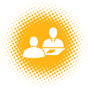 Quality Statement 5Coronary angiography
What the quality statement means for
Clinicians: if patients are identified to be at intermediate or high risk of an adverse cardiac event, discuss with them and/or their carer the risks and benefits of coronary angiography and appropriate revascularisation.  
Health managers: ensure systems and processes are in place for clinicians to offer coronary angiography, and appropriate coronary revascularisation to all eligible patients with NSTEACS.
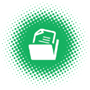 Quality Statement 6Individualised care plan
What should we do?
Before a patient with an acute coronary syndrome leaves the hospital, they are involved in the development of an individualised care plan. This plan identifies the lifestyle modifications and medicines needed to manage their risk factors, addresses their psychosocial needs and includes a referral to an appropriate cardiac rehabilitation or another secondary prevention program. This plan is provided to the patient and their general practitioner or ongoing clinical provider within 48 hours of discharge.
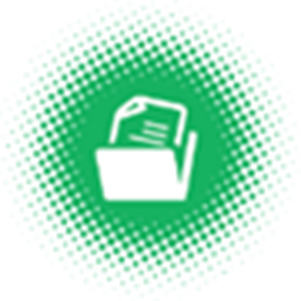 Quality Statement 6Individualised care plan
Why does it matter?
Rehospitalisation costs made up almost a third of total costs for atherothrombotic disease in one year.1
64% of all ACS patients received 4 or more guideline-recommended therapies on discharge.2 
46% are formally referred to cardiac rehabilitation – with metro/rural variation.2
Compliance with secondary prevention is poor.
Improved use of and adherence to guideline recommended therapies for at least 12 months could prevent 104 deaths and 191 recurrent heart attacks or strokes, per 10,000 ACS patients.3
Atkins E et al, BMC Health Services Research 2014;14:338
Chew DP et al, Med J Aust 2013;199:185-191
Chew DP et al, Heart 2009;95:1844-1850
[Speaker Notes: Presenter’s notes
In one Australian hospital, rehospitalisations within 24 months accounted for almost a third of the annual costs of atherothrombotic disease admissions. Coronary disease made up 74% of these admissions. 1

Whether or not patients receive guideline recommended medications on discharge or a referral to cardiac rehabilitation varies greatly, according to data the SNAPSHOT ACS study.  Overall, 64% of all ACS patients received 4 or more guideline-recommended therapies on discharge. Only 46% were formally referred to cardiac rehabilitation. Variation between metropolitan and rural centres was also observed.2

In an earlier study, of the 76% of patients discharged on four or more recommended medicines, 22% were no longer adherent after 6 months. 3  Rather than any novel treatment, modelling suggests there are greater gains in ensuring compliance with existing treatments for secondary prevention.3 Whilst most of this happens in the community, encouragement and education at the time of the hospital admssion can influence adherence. Hospital based cardiac rehabilitation are not the only focus, and may not be convenient for people who do not live near the hospital where they were treated. Hence this statement refers to a formal process of communicating the patient’s follow-up needs and referral to the GP or other clinical provider for appropriate follow-up 

References
Atkins E.R, Geelhoed E.A, Knuiman M, Briffa T. One third of hospital costs for atherothrombotic disease are attributable to readmissions: a linked data analysis BMC Health Services Research 2014, 14:338
Chew DP, French J, Briffa TG, Hammett CJ, Ellis CJ, Ranasinghe I, et al. Acute coronary syndrome care across Australia and New Zealand: the SNAPSHOT ACS study. Medical Journal of Australia 2013;199(3):185-191.
Chew DP, Huynh LT, Liew D, Astley C, Soman A, Brieger D. Potential survival gains in the treatment of myocardial infarction. Heart 2009;95(22):1844-1850.]
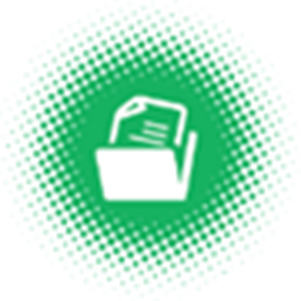 Quality Statement 6Individualised care plan
What the quality statement means for
Clinicians: develop an individualised care plan with each patient with an acute coronary syndrome and/or their carer before they leave the hospital. The plan identifies lifestyle changes and medicines, addresses their psychosocial needs and includes a referral to an appropriate cardiac rehabilitation or another secondary prevention program. Provide a copy of the plan to the patient and their general practitioner or ongoing clinical provider within 48 hours of discharge.
Health managers: ensure processes are in place so that clinicians can develop an individualised care plan with patients with an acute coronary syndrome before they leave the hospital, and provide the plan to each patient and their general practitioner or ongoing clinical provider within 48 hours of discharge.
Questions to consider
Does your hospital currently use a documented chest pain pathway?
How quickly can a 12 lead ECG performed and interpreted (pre and in- hospital)? 
If STEMI is identified – how quickly is the patient able to receive PCI or fibrinolysis?
What are the barriers that prevent rapid assessment and PCI or fibrinolysis for patients with STEMI? What solutions could be considered?
How is risk of a future cardiac event assessed for patients with unstable angina or a non-ST segment elevation MI? When is angiography offered? What factors could support this?
How are patients referred to secondary prevention and/or prescribed ongoing preventive medications? Whose responsibility is referral to secondary prevention? How could this be improved?
More information
www.safetyandquality.gov.au/ccs
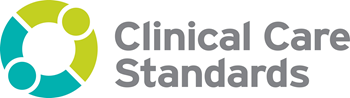 How can the quality statements be achieved in your health service?
Add local context here 
What measures do we have?
How well are we are achieving the quality statements?
What could be changed?
Who needs to be involved to help things change (internal and external)?
Is there a successful service model we could adapt locally?
[Speaker Notes: Optional additional slide]